November 2020
SR Field in TB PPDU
Date: 2020-11-18
Authors:
Slide 1
Ron Porat (Broadcom)
November 2020
Summary
PSR based spatial reuse was discussed in 11ax [1][2] and accepted in the TB PPDU
Also discussed in the context of SU/MU PPDU

We have experimented with this new technology and would like to reiterate here the proposal in [3] for two SR fields in the TB PPDU
Although OBSS_PD is mainstream, this is a more surgical approach to SR, targeting a specific recipient.

This will enable continuity of this technology from 11ax to 11be

In release 2 could further discuss this technology in the context of MU PPDU
Slide 2
Ron Porat (Broadcom)
November 2020
11ax PSR based Spatial Reuse
Scenario 1: SR Opportunity identified from Trigger frame





Scenario 2: SR opportunity identified from HE TB PPDU
Trigger not heard/decoded by SR initiator
       (e.g., if trigger is carried in MU PPDU)
SR Duration in Trigger frame Common info
Trigger frame
HE TB PPDU
AP
TX PowerSR Initiator < PSR – RSSITrigger frame
BSS_B
Trigger frame
SR responder
Non-AP STA
SR Duration in L-SIG of HE TB PPDU
Trigger frame
HE TB PPDU
HE TB PPDU
BSS_G
TX PowerSR Initiator < PSR – RSSIprevious frame from AP with same color
If a PSR opportunity is identified by decoding the SIG A of HE TB PPDU, then the RSSI of previous frame from AP with the same color received (e.g. a beacon frame) can be used to determine the TX power of the SR transmission
SR initiator
Spatial Reuse field in HE TB PPDU is required for the missing trigger scenario
Slide 3
Ron Porat (Broadcom)
November 2020
Spatial Reuse Field Values in 11ax
PSR = AP_TXPWR + Acceptable_interference_level 
	 (normalized to 20MHz)

For example, with AP power at 10dBm can allow SR with as low as -90dBm interference level or higher.

Two SR fields enable the AP to allow two different interference levels in each half of the BW
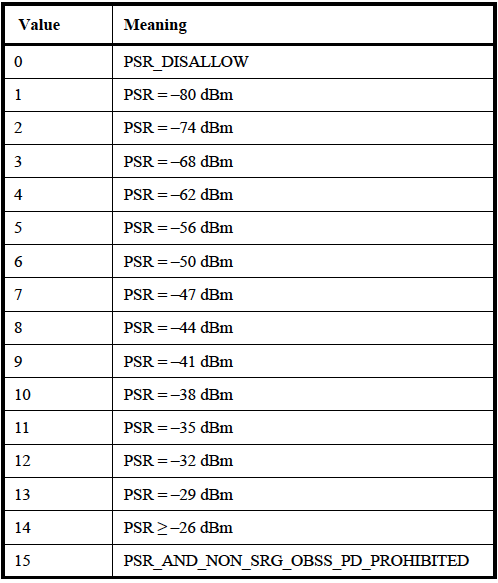 Slide 4
Ron Porat (Broadcom)
November 2020
Reference
https://mentor.ieee.org/802.11/dcn/17/11-17-0075-08-00ax-srp-based-sr-summary-and-update.pptx
https://mentor.ieee.org/802.11/dcn/16/11-16-1216-02-00ax-sr-field-srp-table-for-he-trigger-based-ppdu.pptx
https://mentor.ieee.org/802.11/dcn/20/11-20-1546-00-00be-u-sig-design-for-tb-ppdu.pptx
Slide 5
Ron Porat (Broadcom)
November 2020
SP 1 from [3]
Do you support to have two SR fields (4 bits each, total 8 bits), with granularity of half PPDU BW, but no smaller than 20MHz, in the U-SIG of TB PPDU?
Slide 6
Ron Porat (Broadcom)
November 2020
SP 2
Do you support to have populate the SR field values as in 11ax?
Slide 7
Ron Porat (Broadcom)